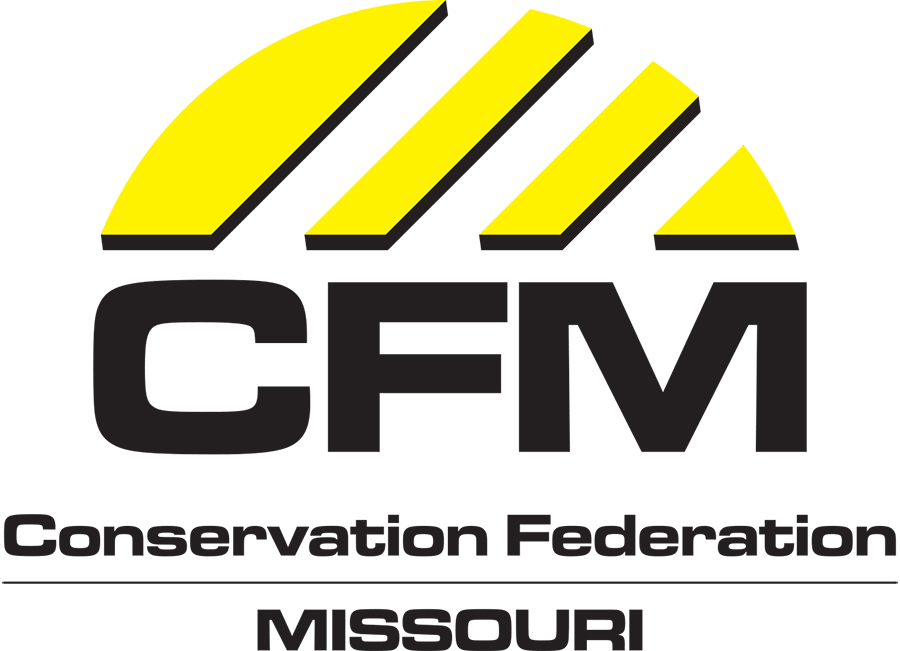 CFM Mission
To ensure conservation of Missouri’s wildlife and natural resources, and preservation of our state’s rich outdoor heritage through                              advocacy, education and partnerships.
Resolutions
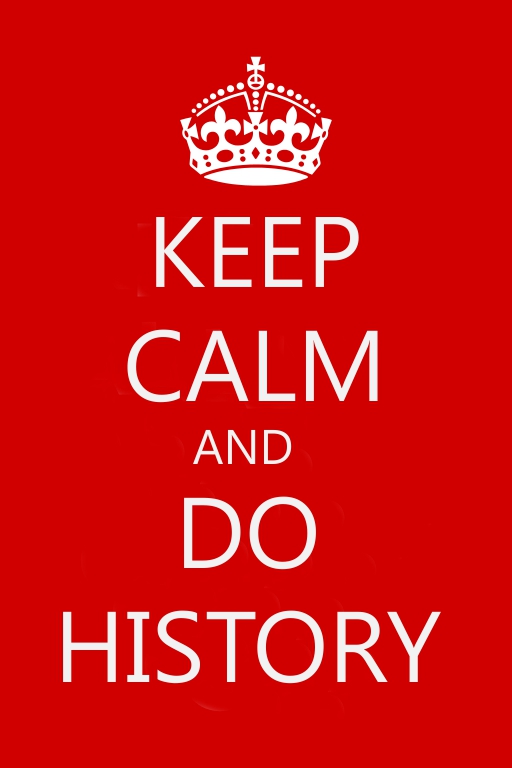 In 1935, sportsmen from throughout Missouri came together to form the Conservation Federation of Missouri (CFM). They organized with the purpose of taking conservation out of politics.
4
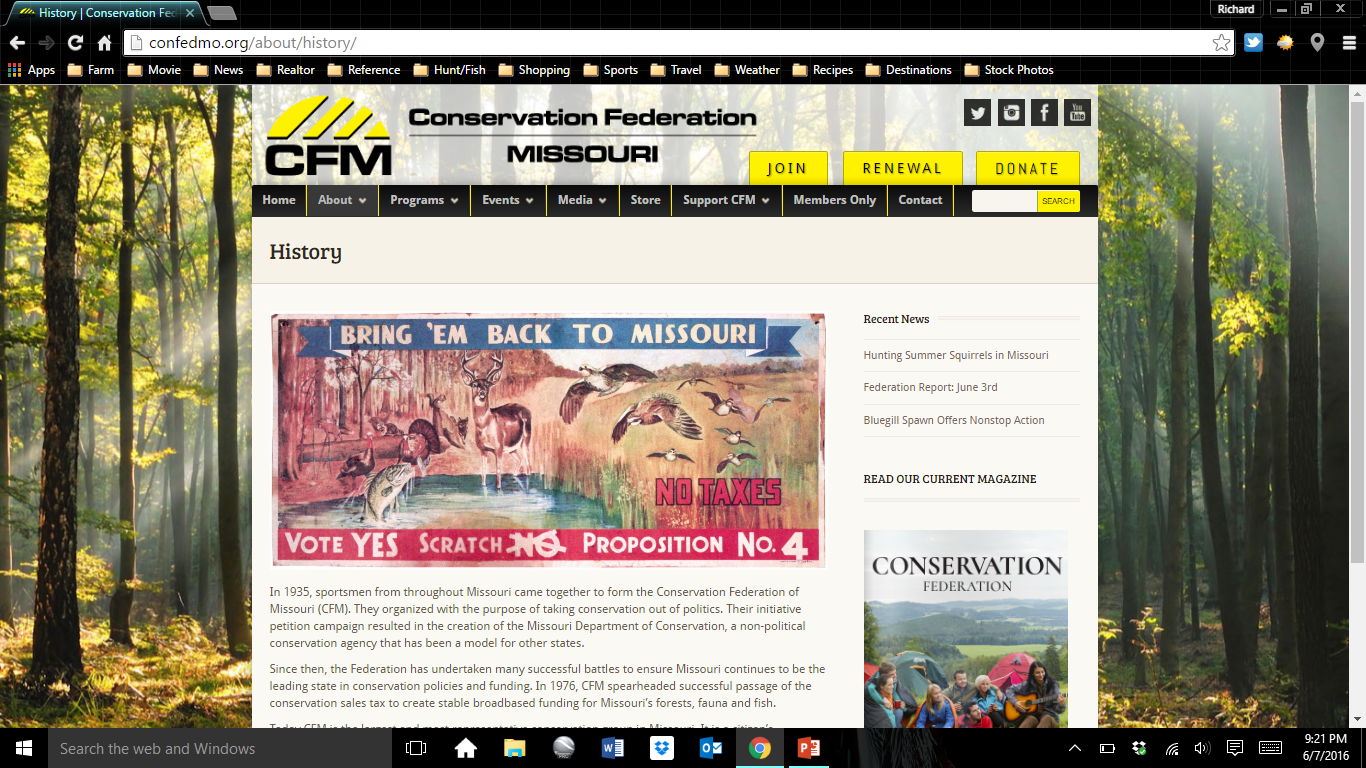 Their initiative petition campaign resulted in the creation of the Missouri Department of Conservation, a non-political conservation agency that has been a model for other states.
5
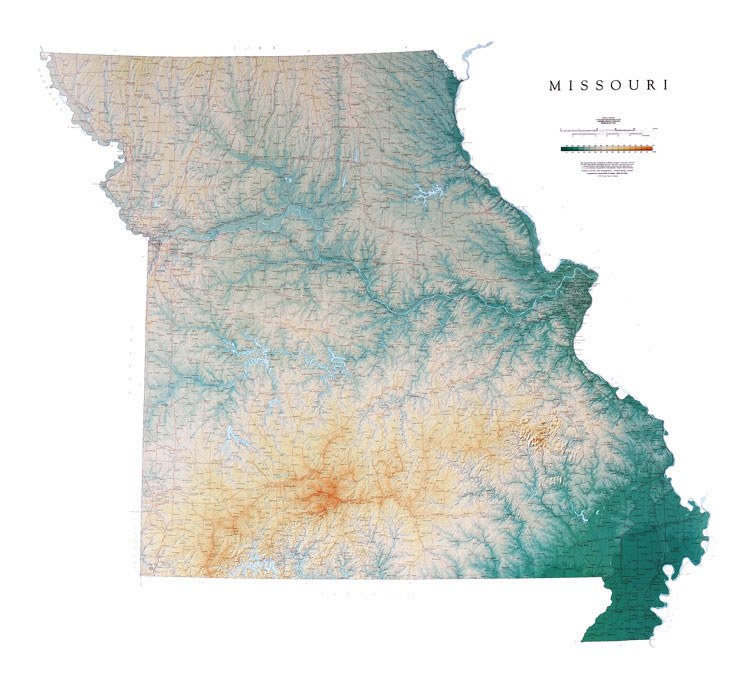 CFM created the first                   apolitical, science-based conservation agency                             in the history of the world!
6
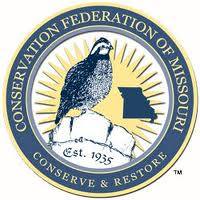 1976CFM spearheaded successful passage of the conservation sales tax to create stable broad based funding for Missouri’s forests, fauna and fish.
7
CFM strategic Plan
No single organization can tackle the challenges alone 
Serve as a convener, facilitator, and coordinator to build relationships and achieve common goals between and among interest groups
Work with all organizations/agencies to develop and advance programs/policies
Formulate well developed, defensible positions
Importance of Resolutions
Members monitor conservation/natural resource issues
CFM takes positions based on best available information/science
CFM expresses support, opposition, recognition, or advice on particular topic
CFM resolutions are one of the most powerful expressions of our opinion as a conservation organization
Resolutions Process
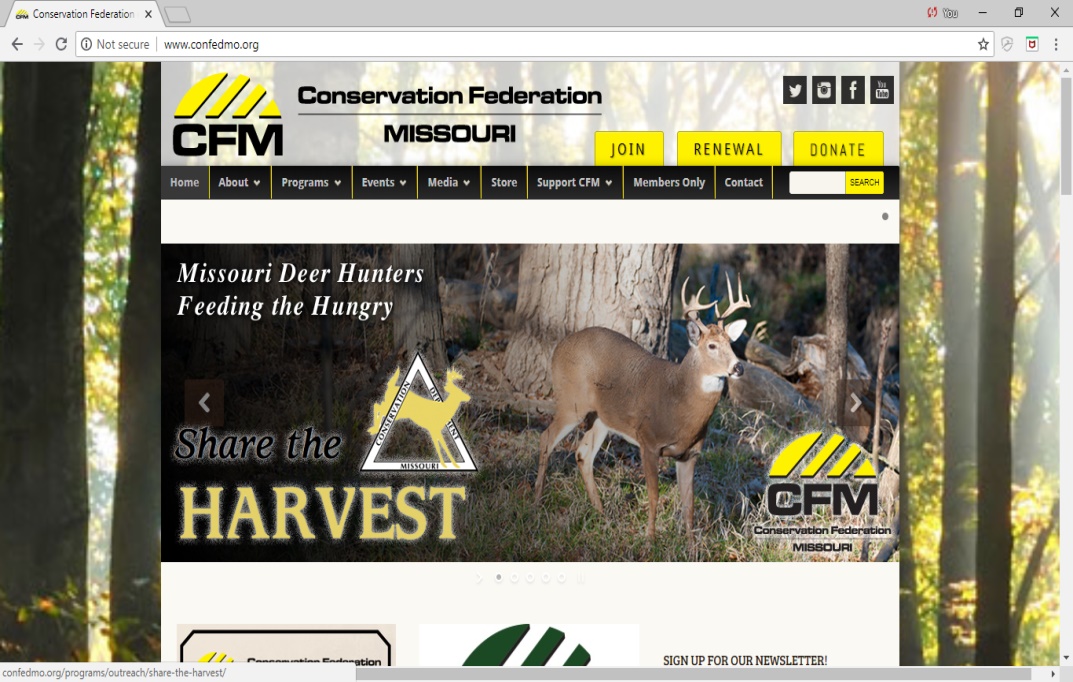 Resolutions Process & Timeline
October – December – Resource Advisory Committees (RACs) and CLC begin advance work on the most important issues

December 31 - Deadline for issues submitted to RAC Chairs to be considered for any pre-filed resolutions for the annual convention

January - Individual RACs hold workshops with their official committee members to develop DRAFT resolutions
Resolutions Process & Timeline
February 1 – Deadline for RAC pre-filed DRAFT resolutions submitted to Resolutions Committee

February 15 – Resolutions Committee informs RAC Chairs of pre-filed outcomes

March 1 – Pre-filed DRAFT resolutions are announced on the CFM website for convention attendees.
Resolutions Process & Timeline
Convention Sat. (A.M.) – RAC meetings discussion and voting re: pre-filed DRAFT resolutions

Convention Sat. (P.M.) – Resolutions Committee considers final docket of pre-filed resolutions to determine whether to advance to General Assembly

Convention Sun. (A.M.) – Resolutions Committee presents final resolutions docket for General Assembly vote.
How To submit a Conservation issue/topic
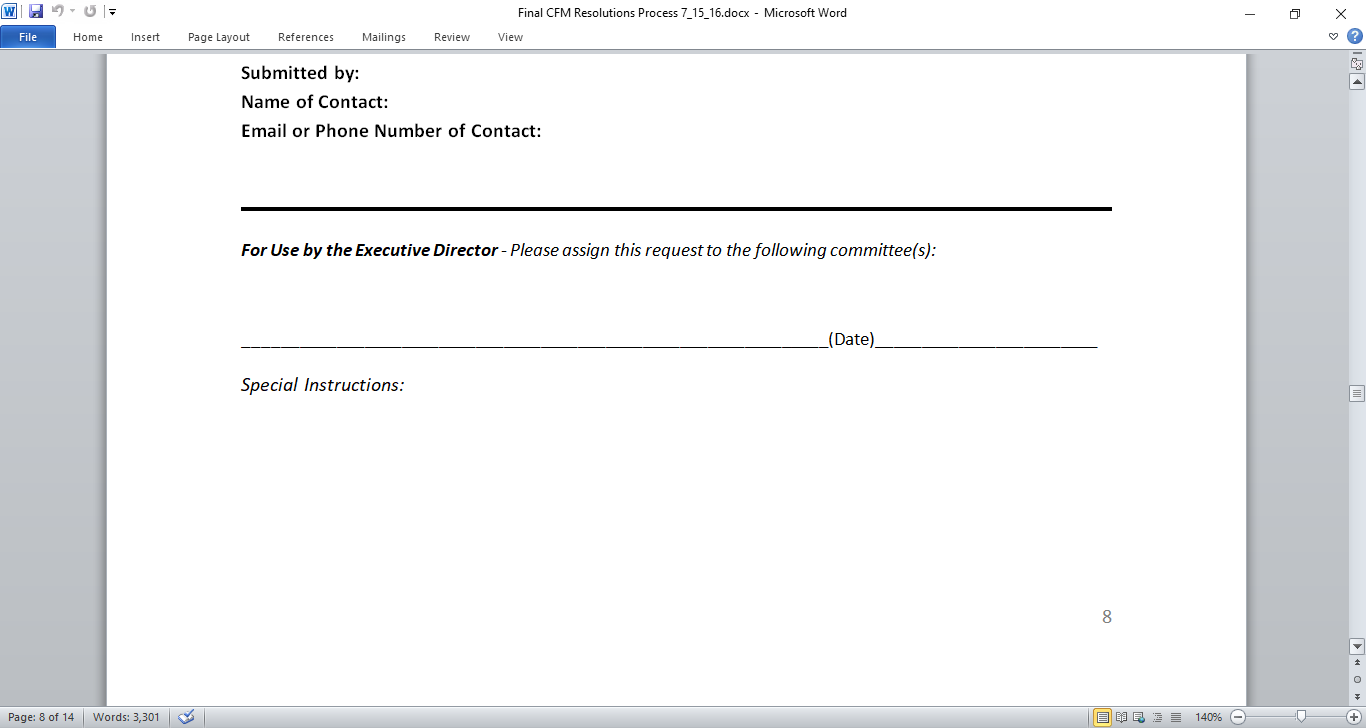 Important issues/topics can be submitted at any time
For Convention
Outside of Convention
	
Sometimes, less is more…..
Phone call only
Formal Letter from CFM Leadership
Resolution – CFM Policy/Position
Remember:
Always check for existing resolution on same/similar topic
Longer process/timeline allows better fact-finding, input, and Committee discussions
Resolutions focus should be on importance & quality, NOT quantity 
Some issues call for more action/advocacy after the successful resolution – NWF training re: Successful Campaigns
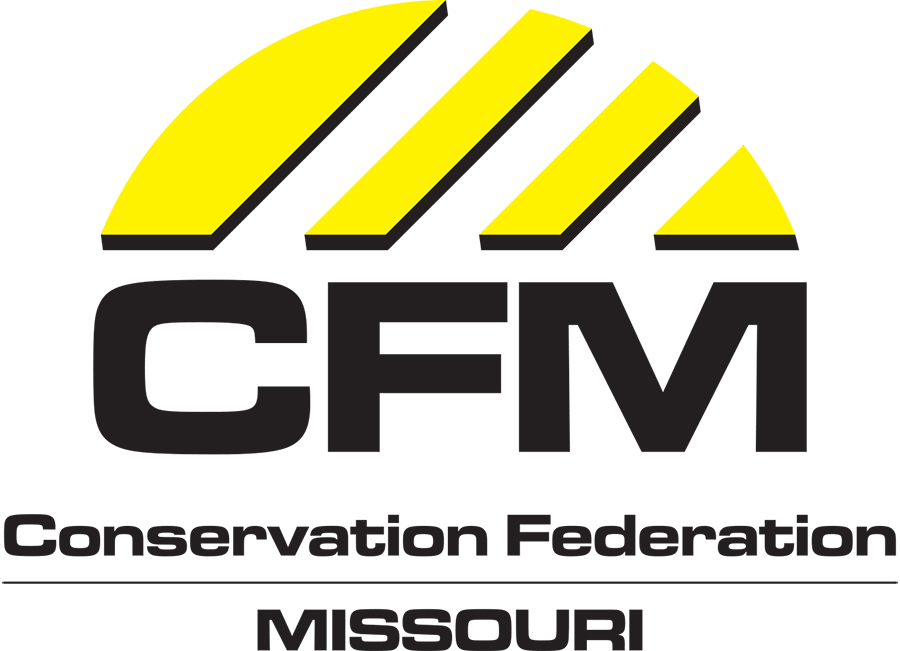